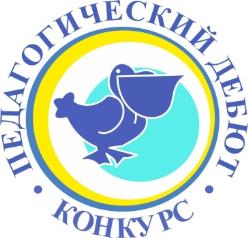 Региональный этап Всероссийского конкурса «Педагогический дебют - 2019»
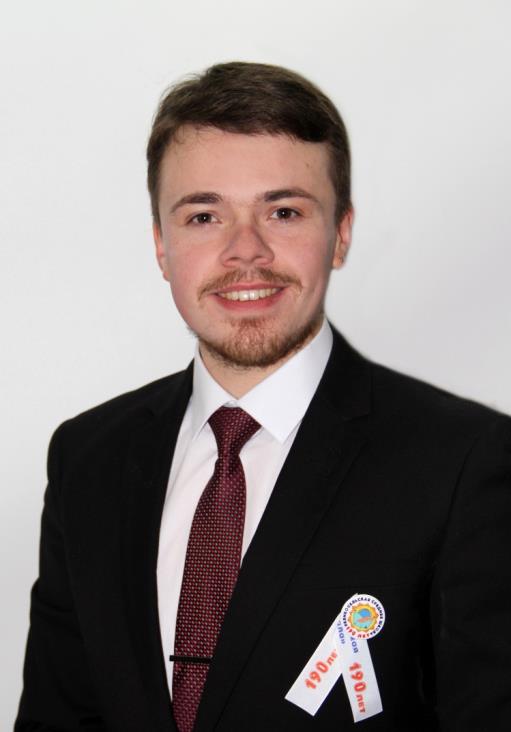 У меня это хорошо получается
    (презентация из опыта работы)
Александр Михайлович Ежиков, учитель истории муниципального общеобразовательного учреждения «Великосельская средняя школа Гаврилов-ямского муниципального района», педагогический стаж: три года
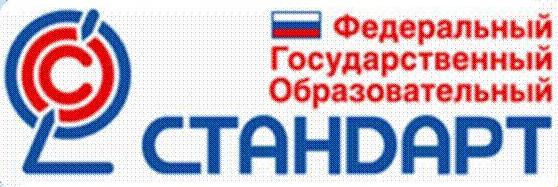 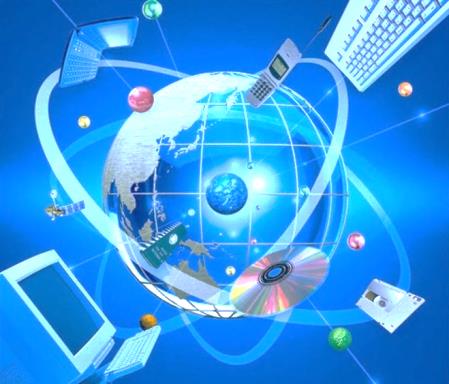 Методическая тема: «Электронная творческая лаборатория учителя как технология управления качеством образования»
Введение информационно-коммуникативных технологий в образовательный процесс
Цифровая лаборатория                                                           «Всеобщая история. История Древнего мира»                                              для учащихся 5 классов
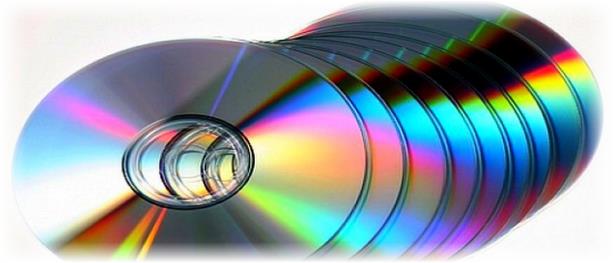 Использование ЦОР на уроке истории
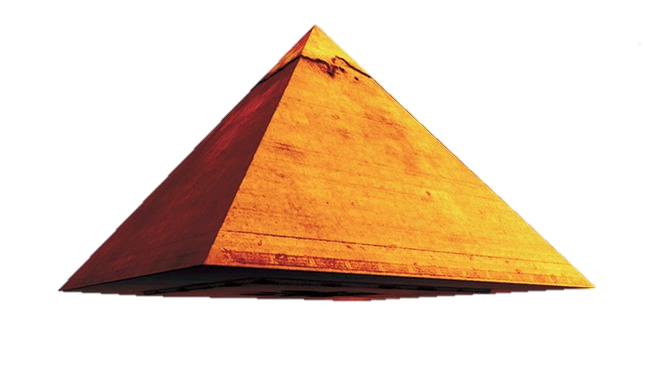 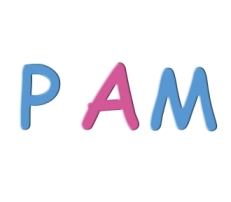 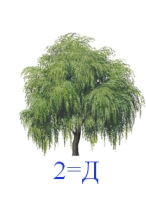 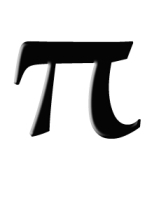 Формы работы с цифровыми  образовательными ресурсами
Применение цифровых образовательных ресурсов на уроках истории
Применение цифровых образовательных ресурсов во внеурочной деятельности
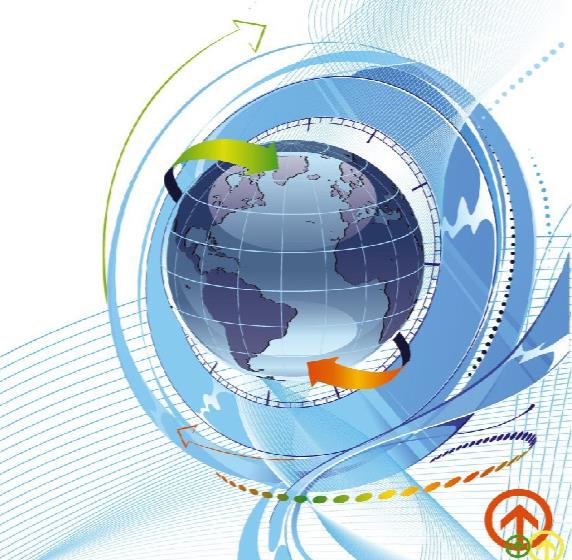 Применение цифровых образовательных ресурсов для обеспечения познавательного досуга
Результаты всероссийских проверочных работ по истории в 5 классах
Внутренний мониторинг «Влияние ИКТ на познавательную активность школьников»
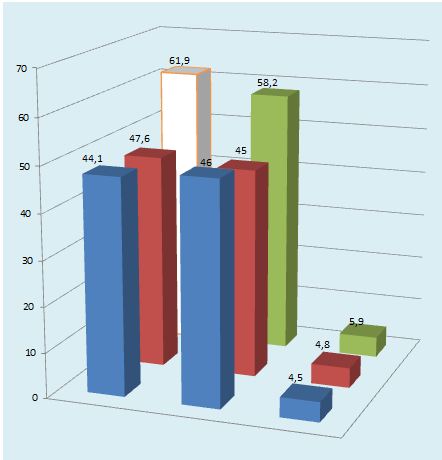 2015-2016
2017-2018
2016-2017
2017-2018
2017-2018
2015-2016
Участие в дистанционных сверхпрограммных конкурсах
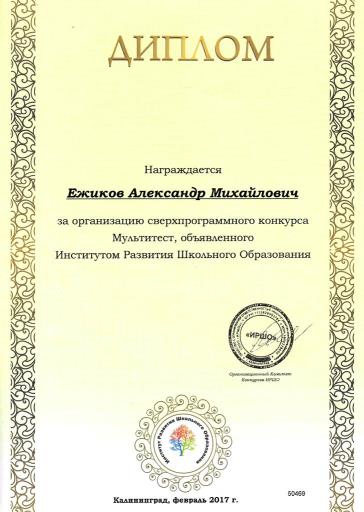 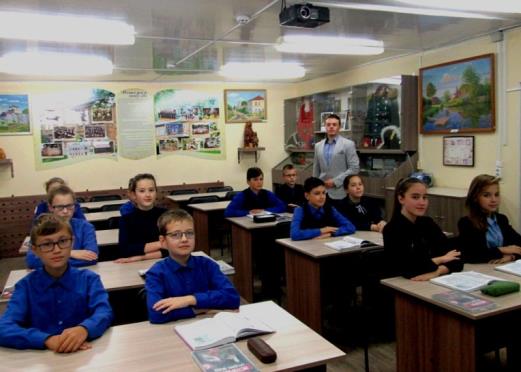 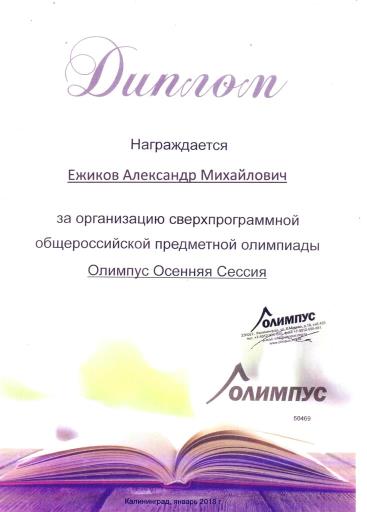 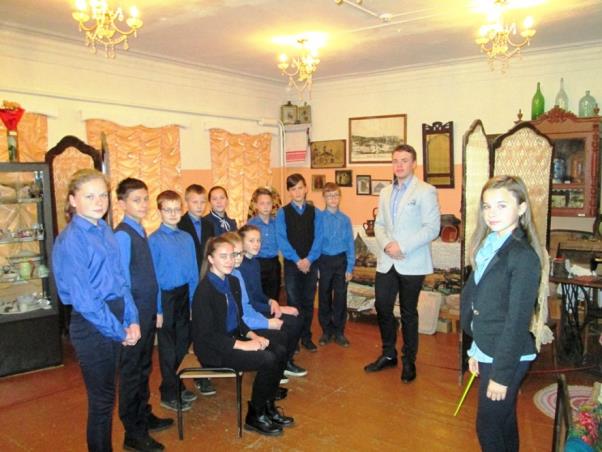 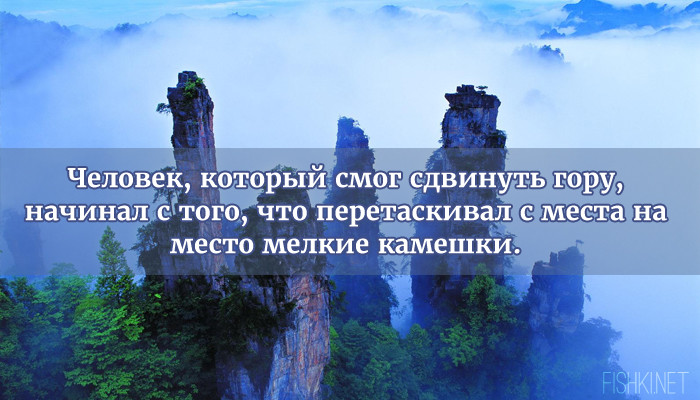 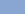